FRATERNIDAD DE CRUCITAS, HONDURAS
“ Hagan lo que El les diga” 
(Jn 2,1-12)
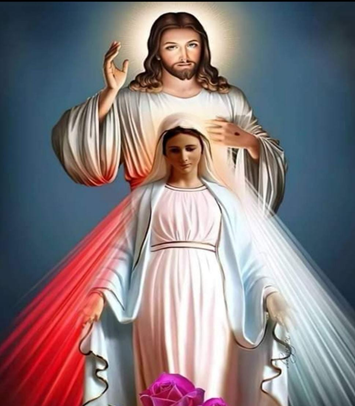 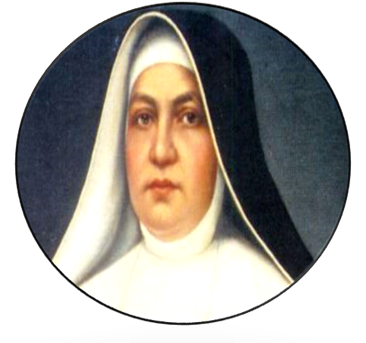 Hijo, ahí tienes a tu madre”
(Jn 19,27)
“LA VOZ DEL PUEBLO ME CONMUEVE Y ME DESARMA”M.M
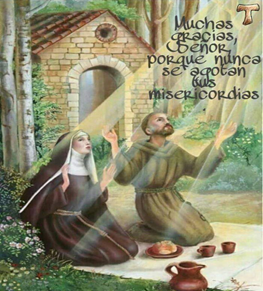 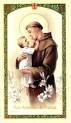 “DENLE USTEDES DE COMER.” MT.14,16
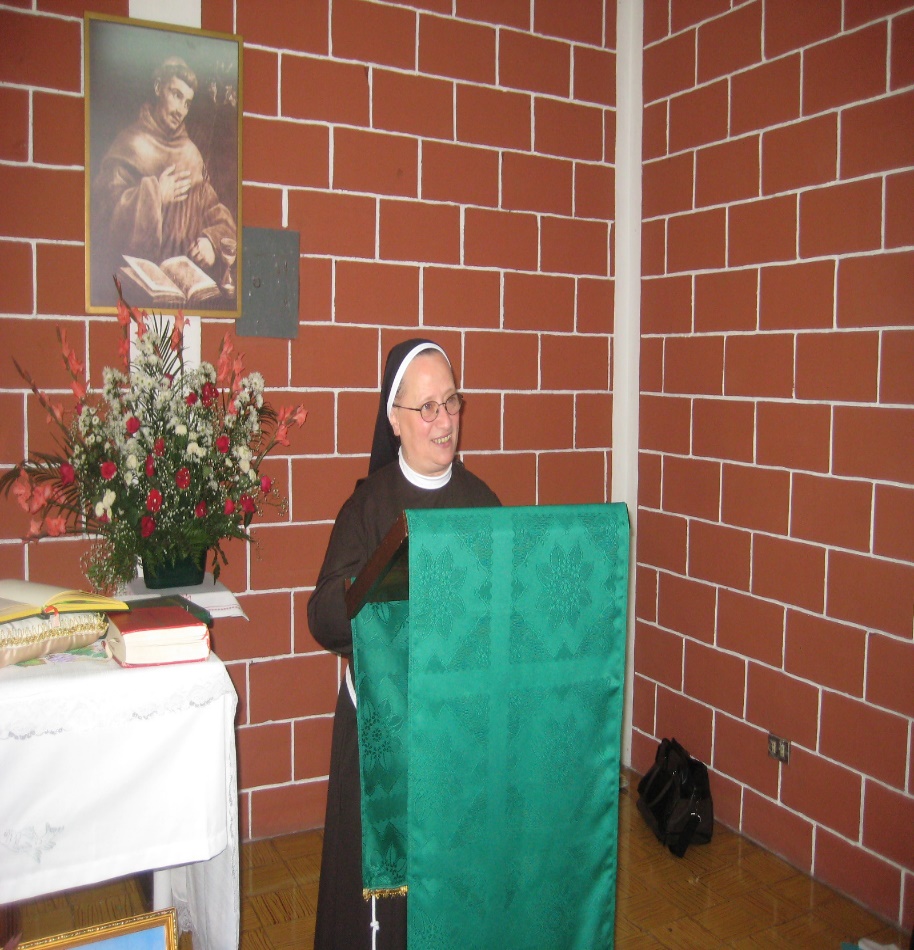 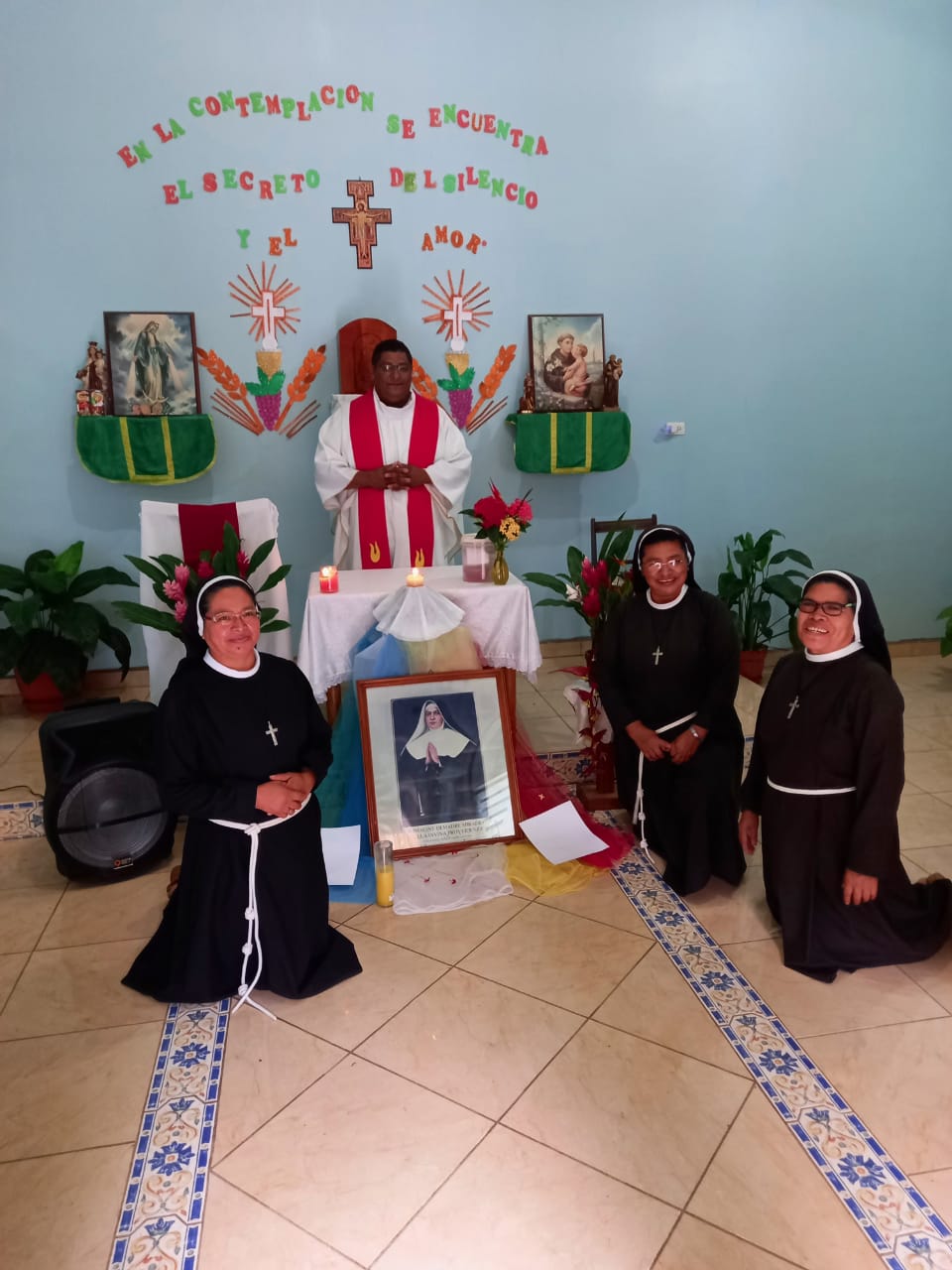 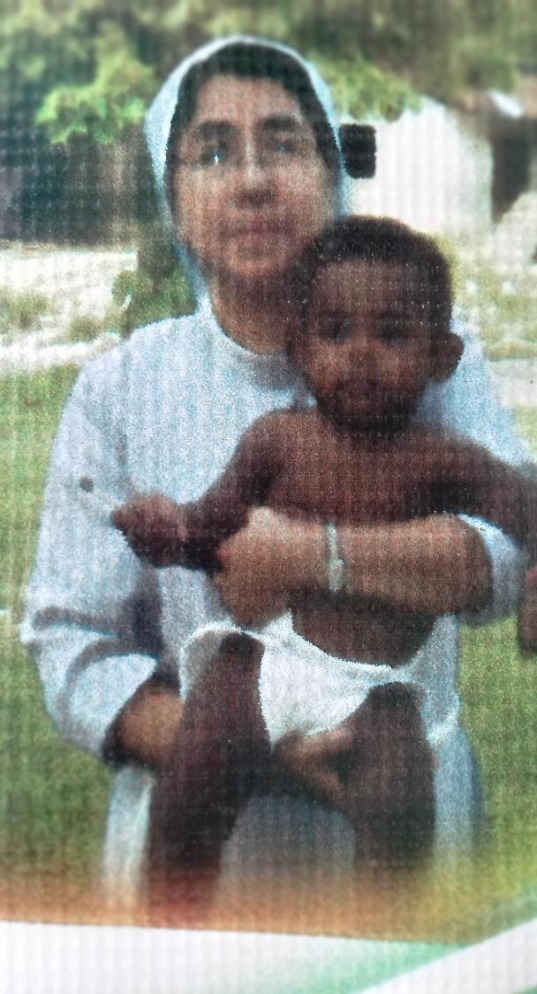 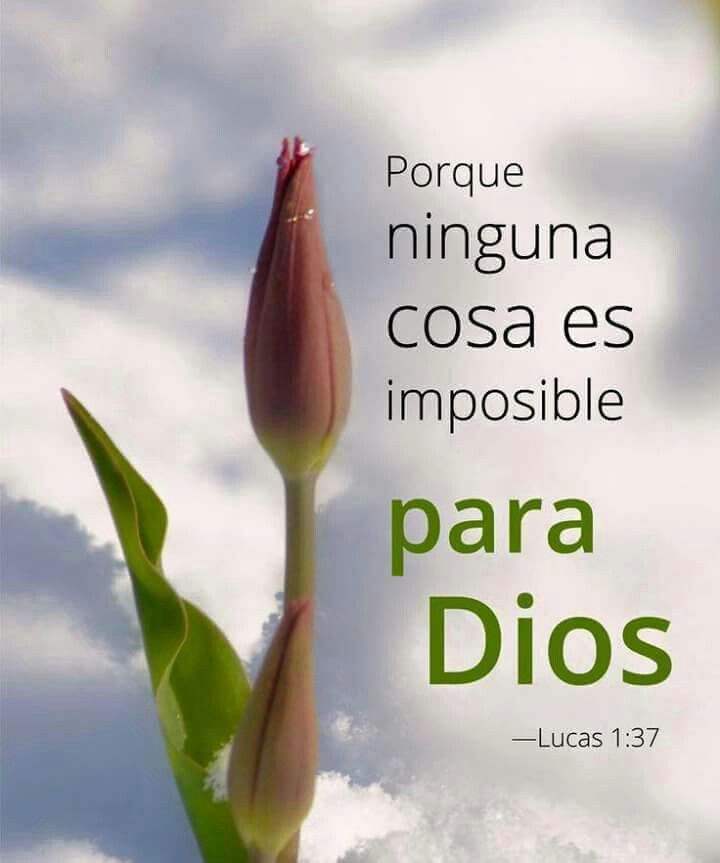 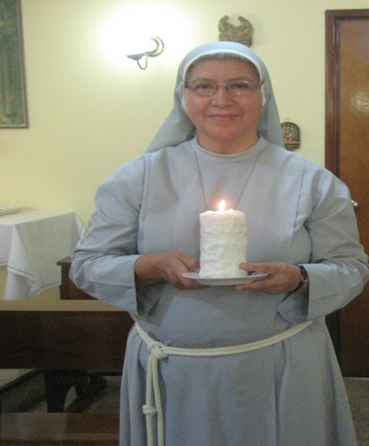 DIOCESIS DE TRUJILLO
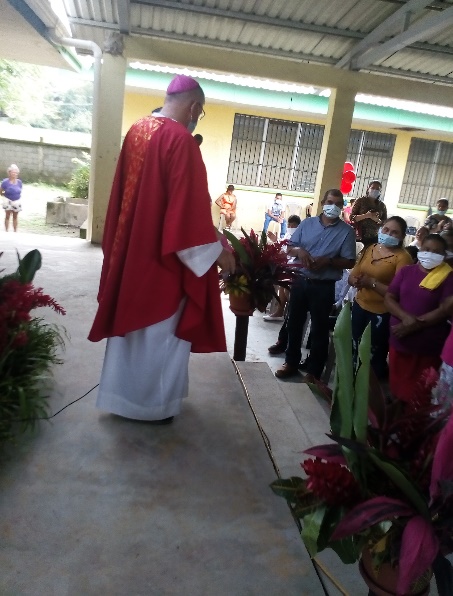 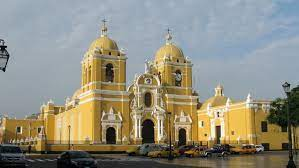 ANUNCIANDO LA BUENA NUEVA DEL REINO DE DIOS.
PARROQUIA BALFATE
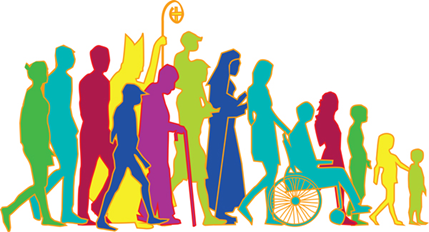 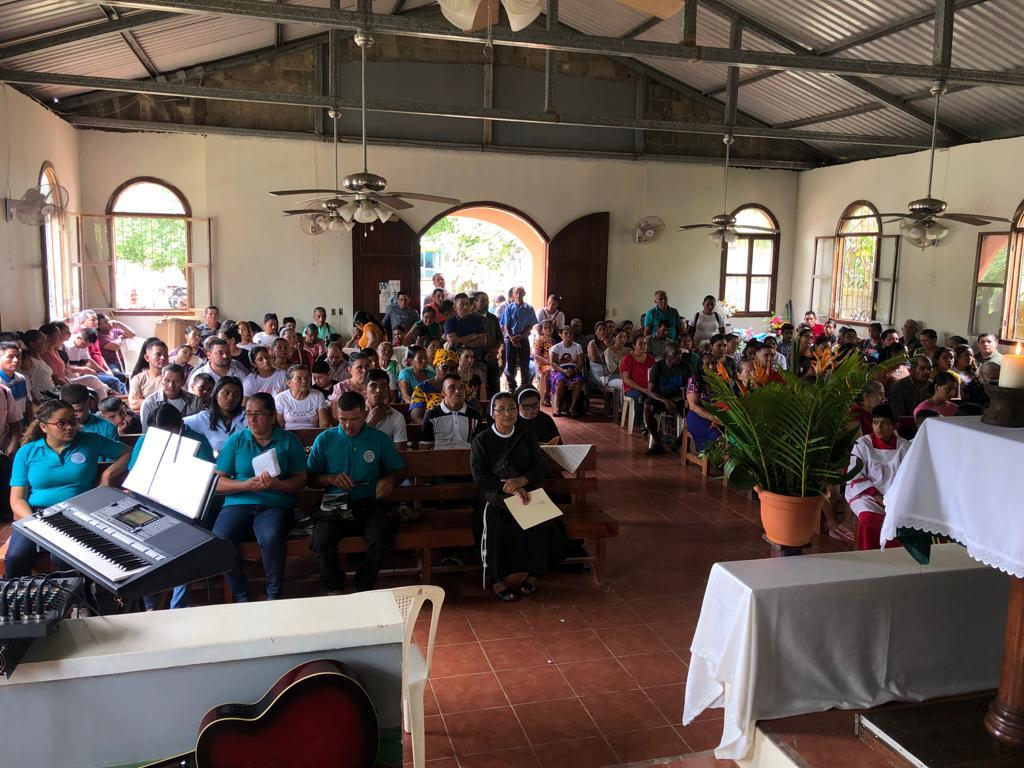 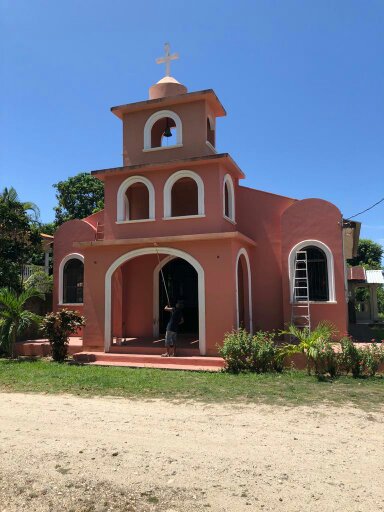 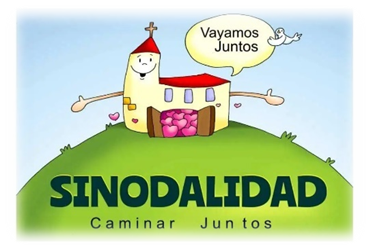 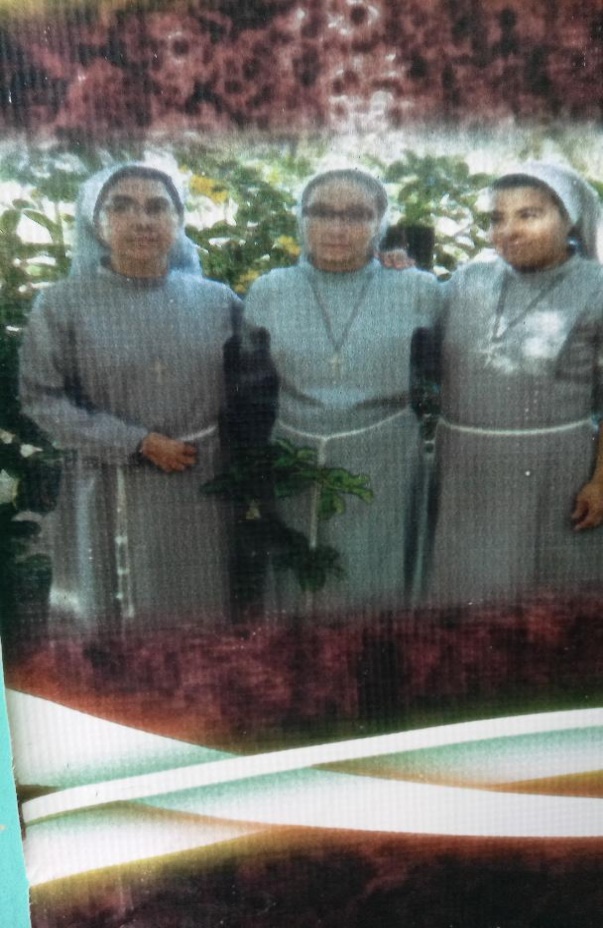 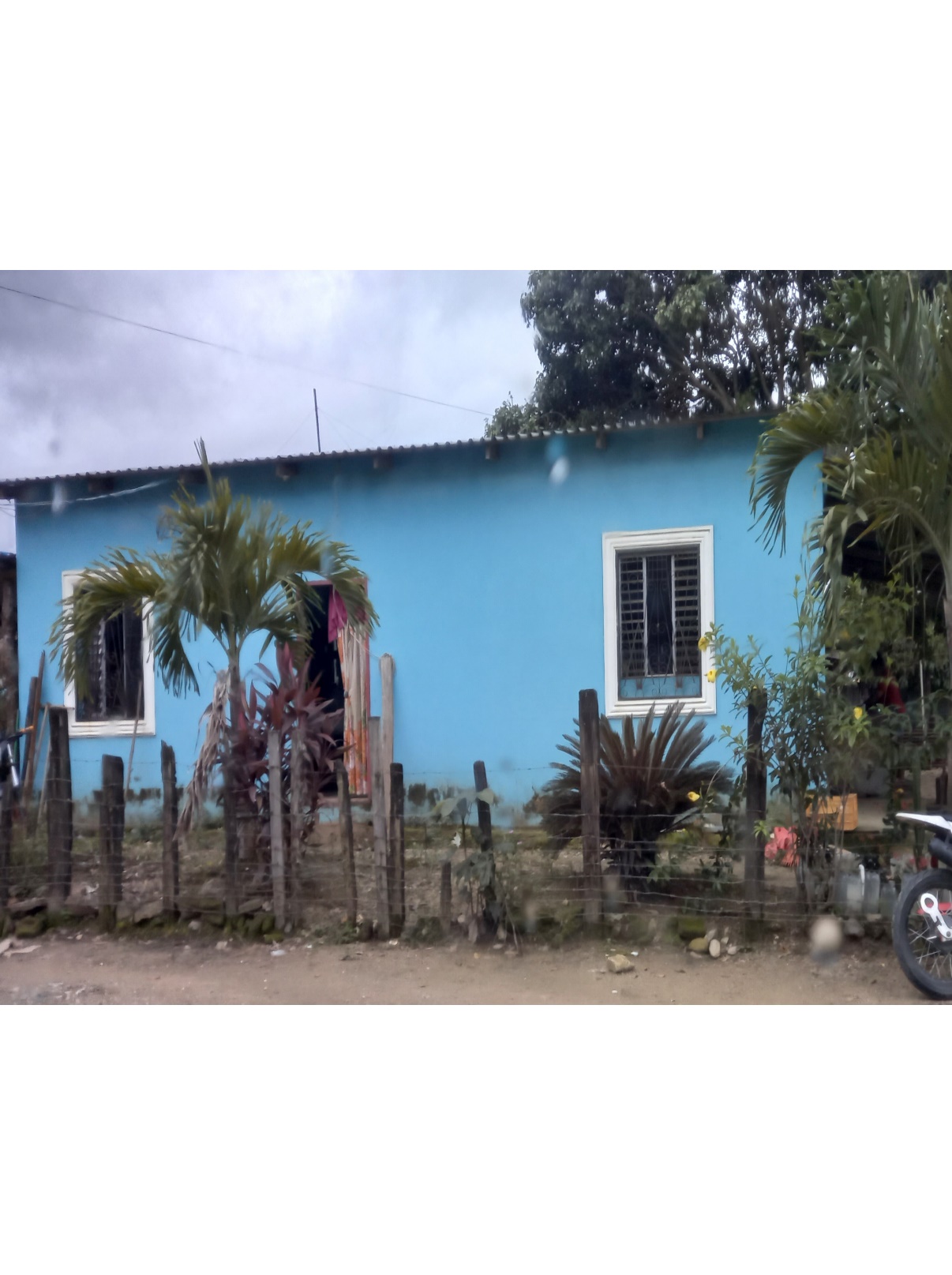 Apertura de la casa en Honduras El 27 de Abril del 2011
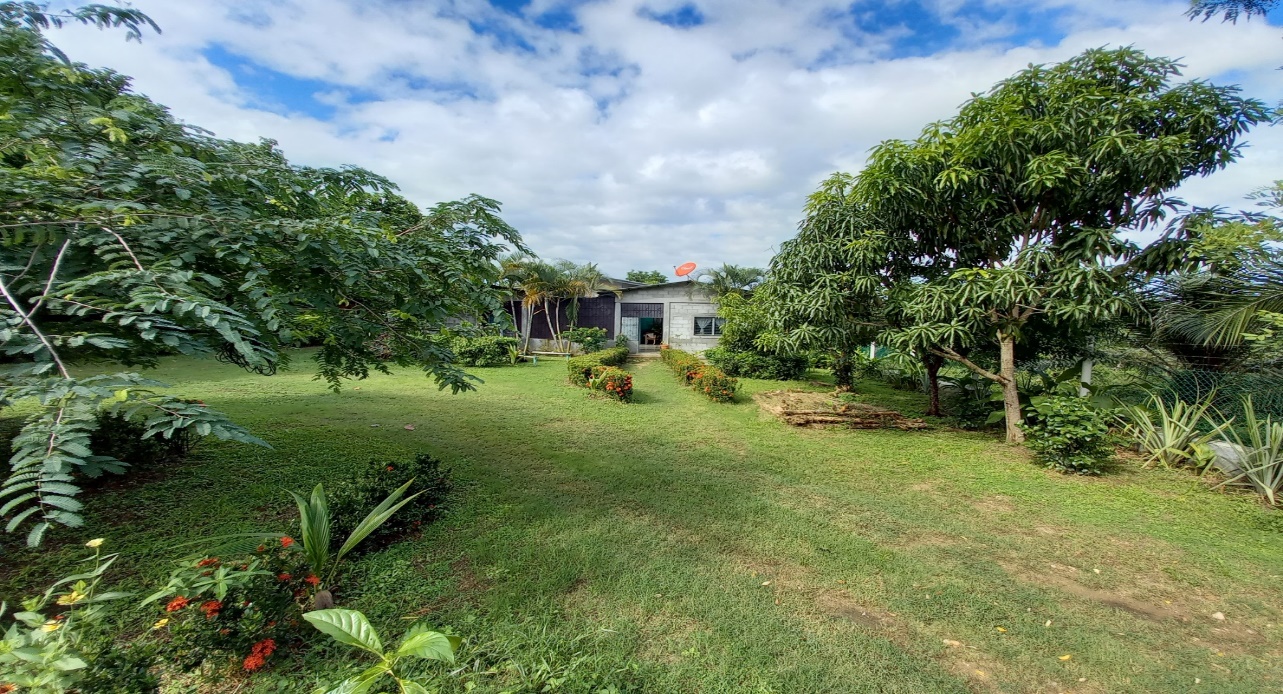 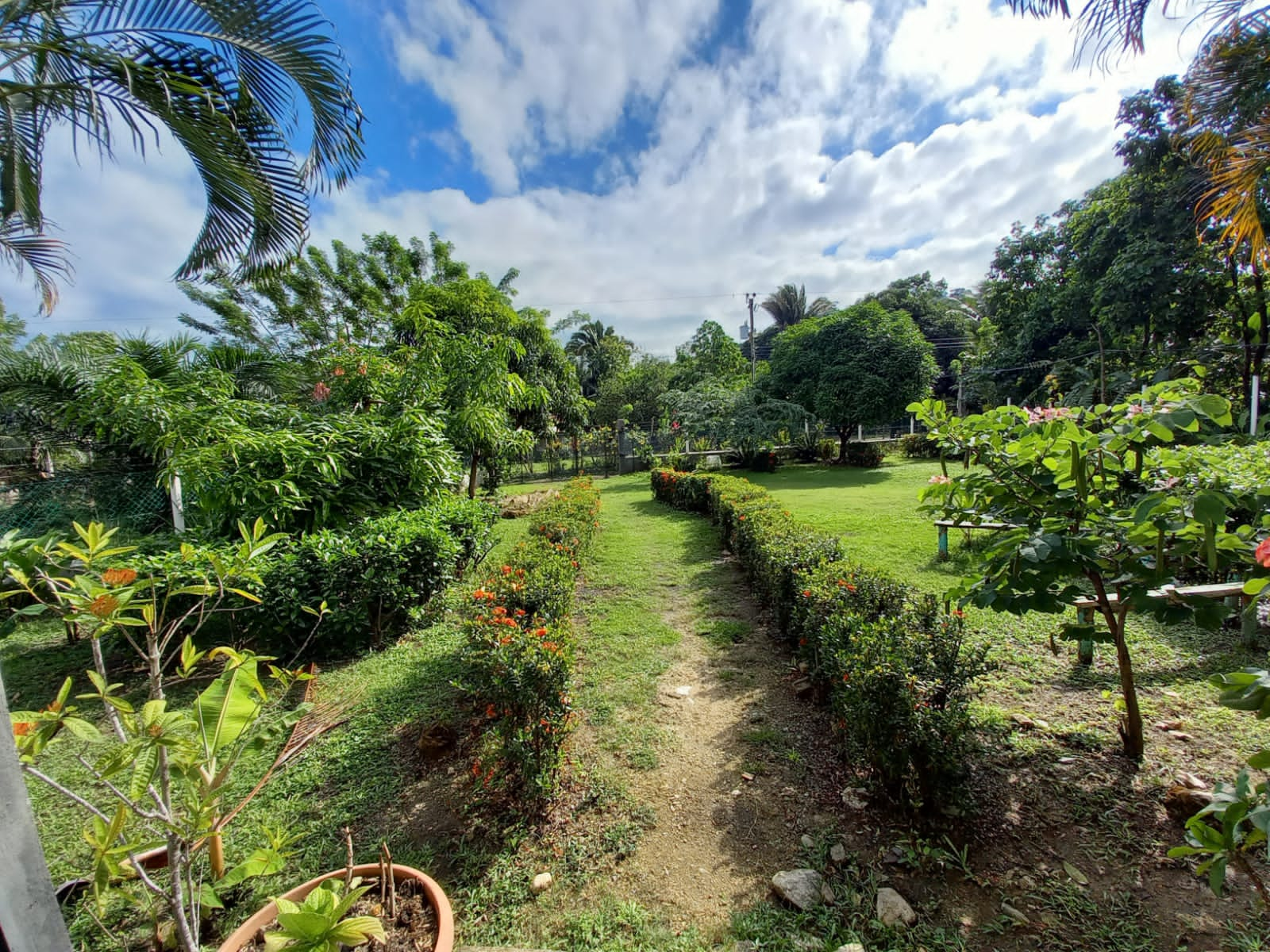 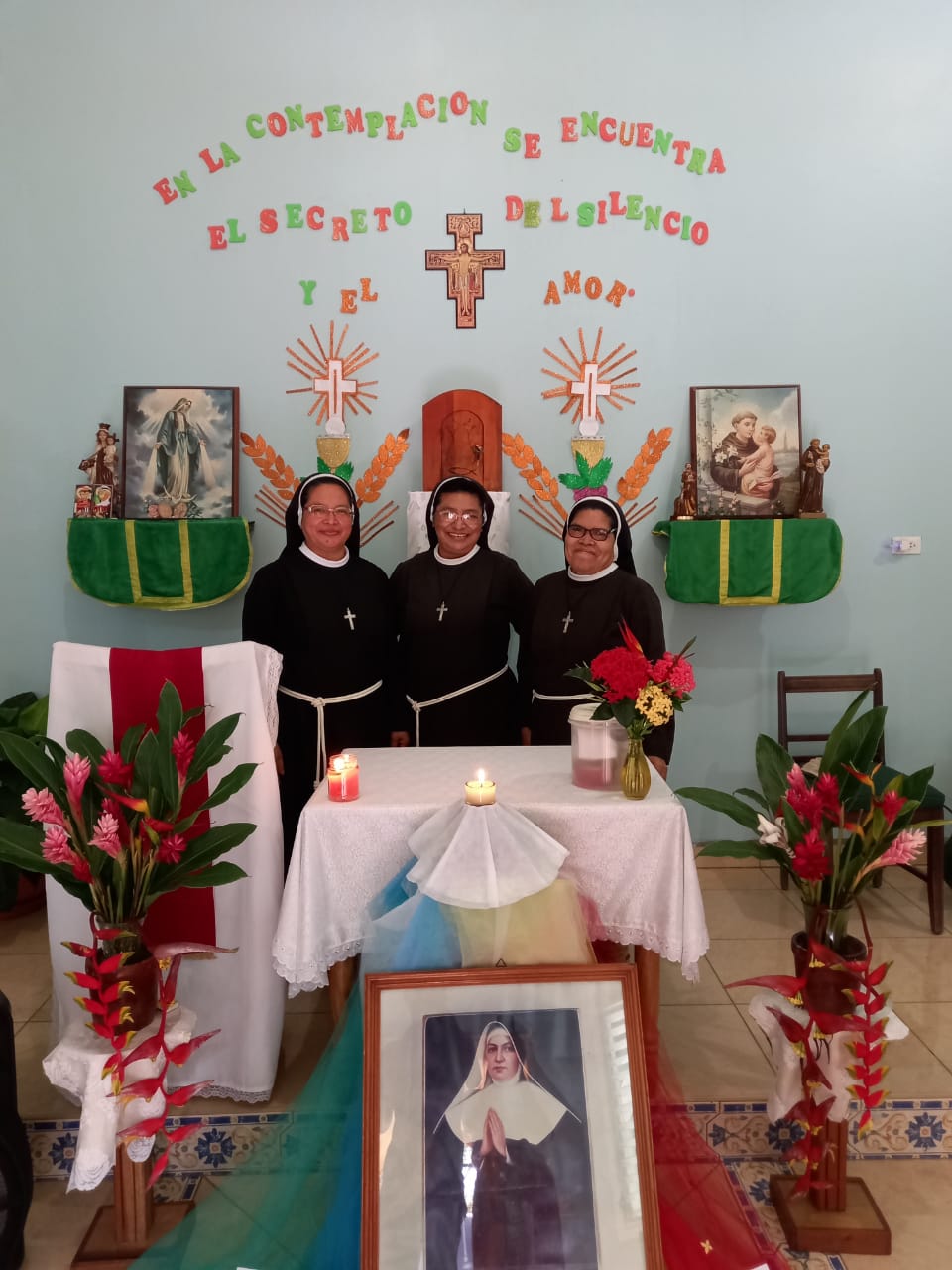 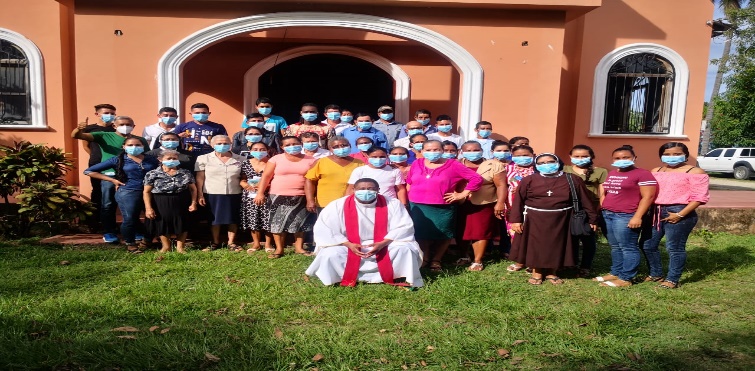 ACTIVIDADES PASTORALES
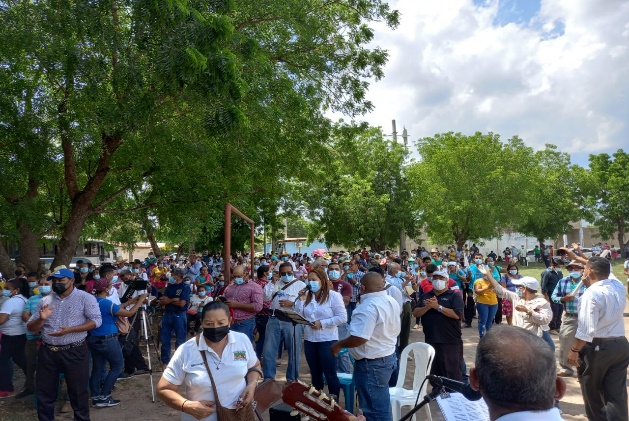 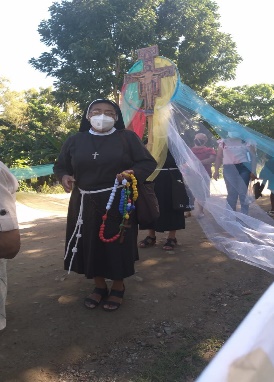 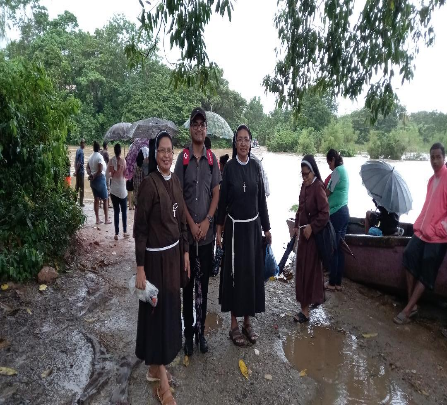 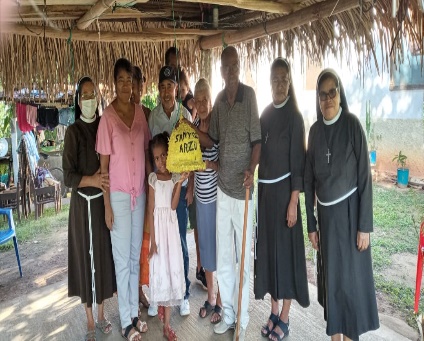 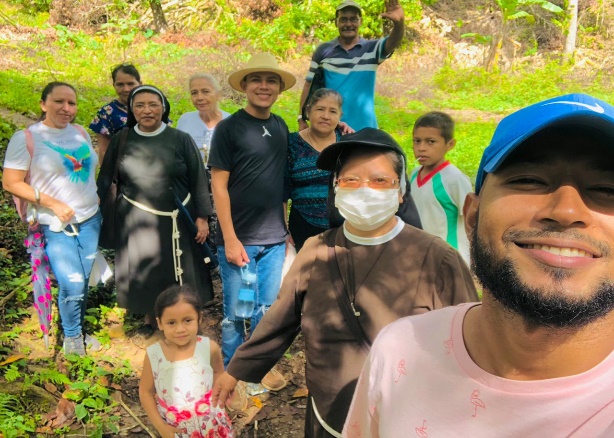 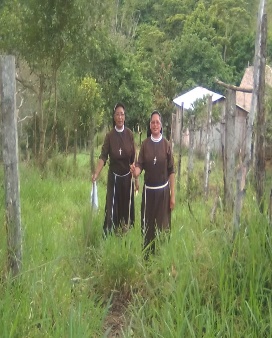 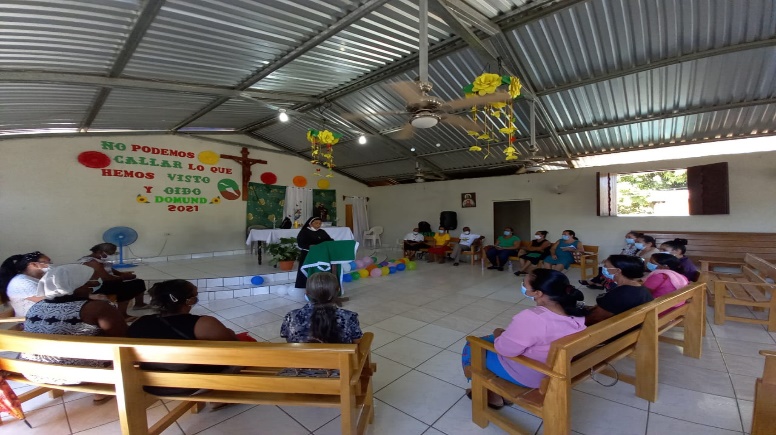 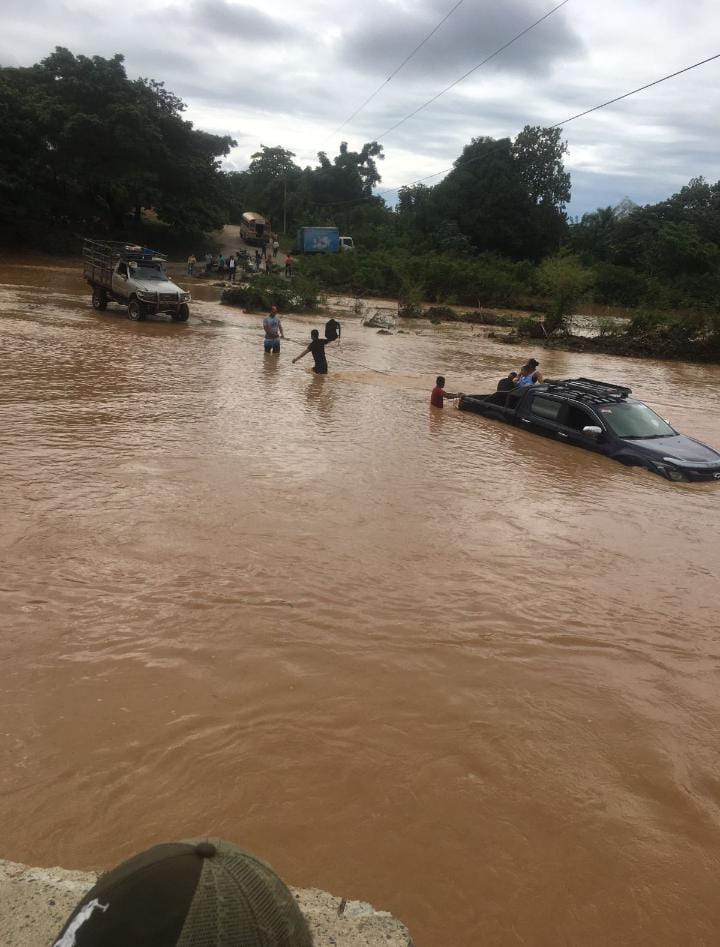 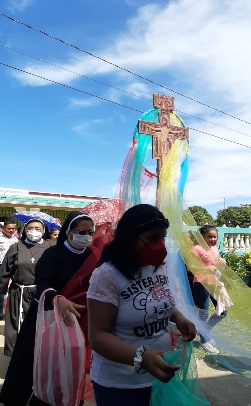 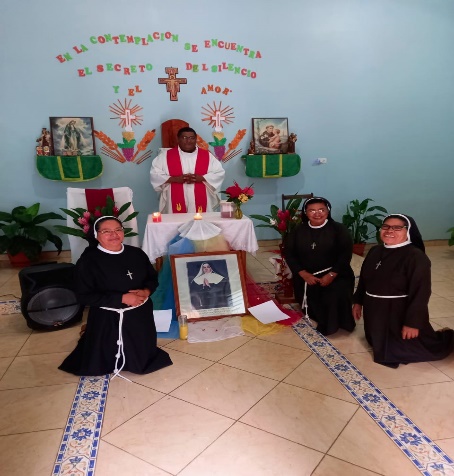 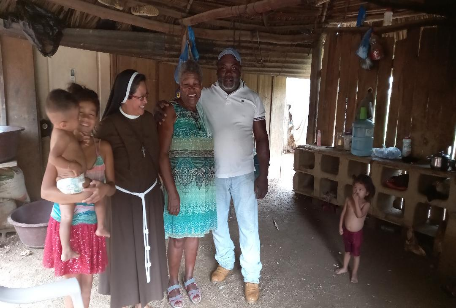 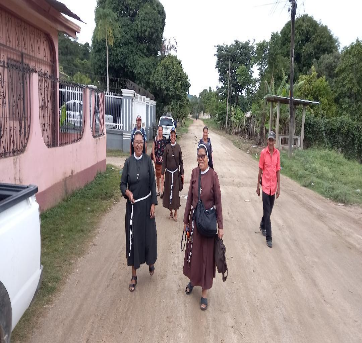 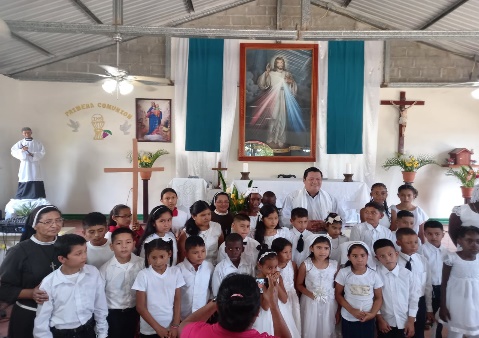 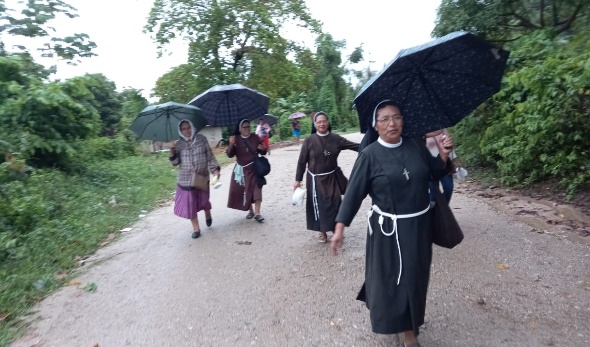 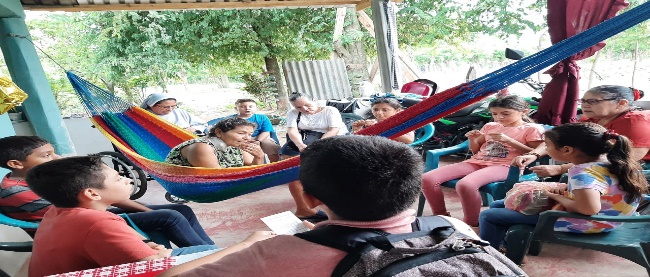 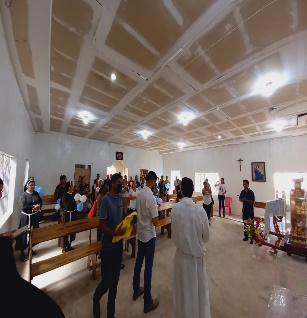 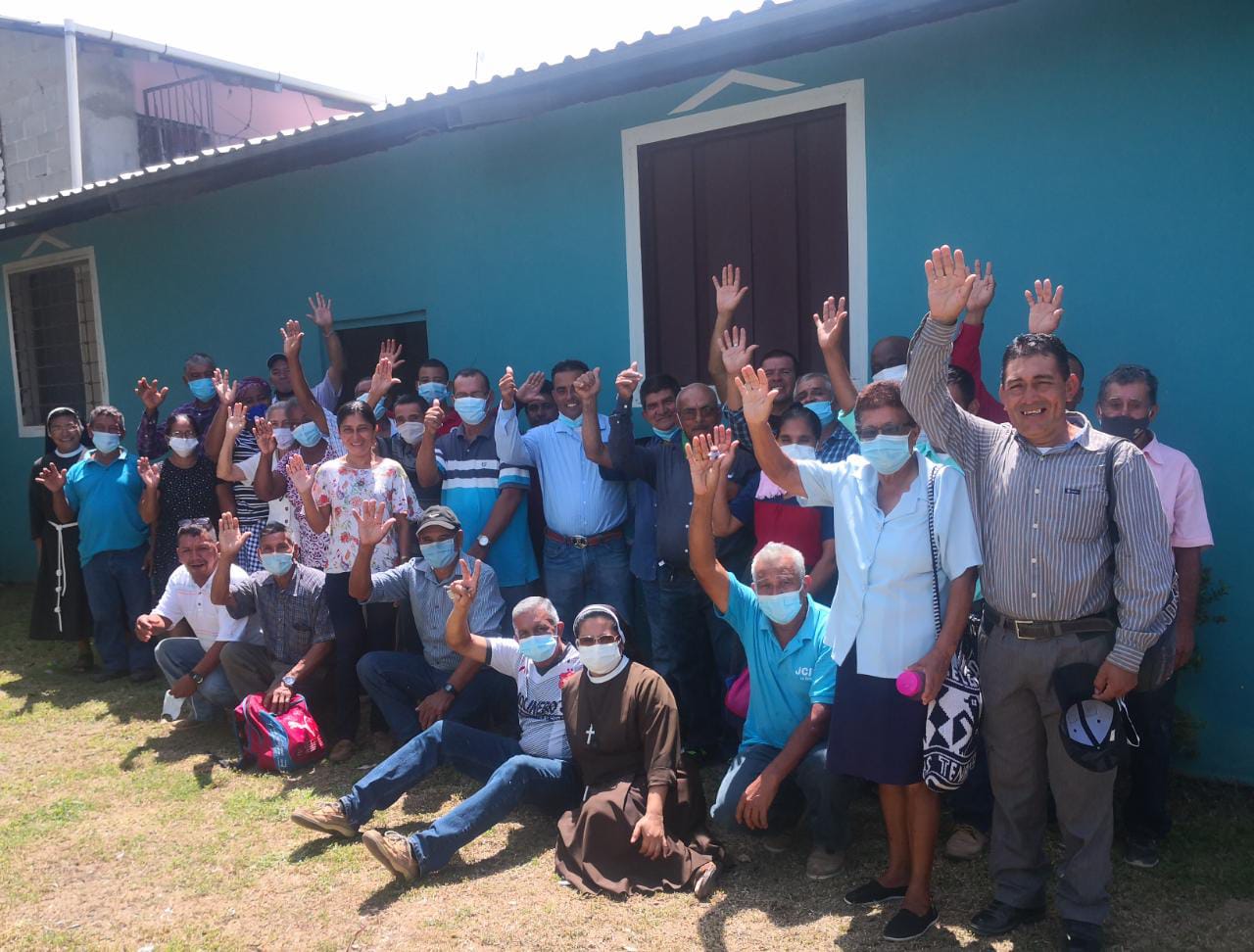 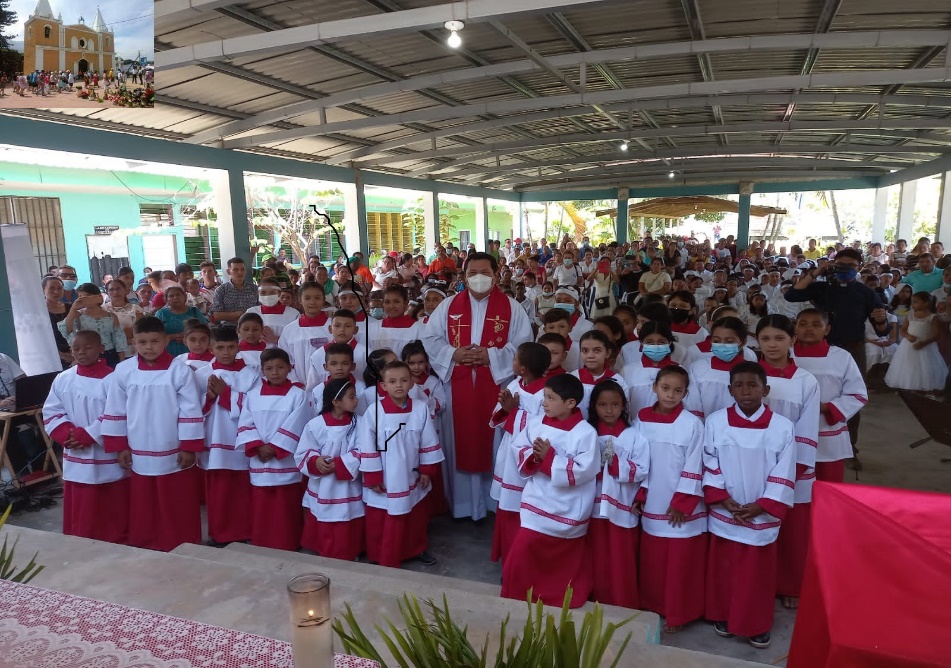 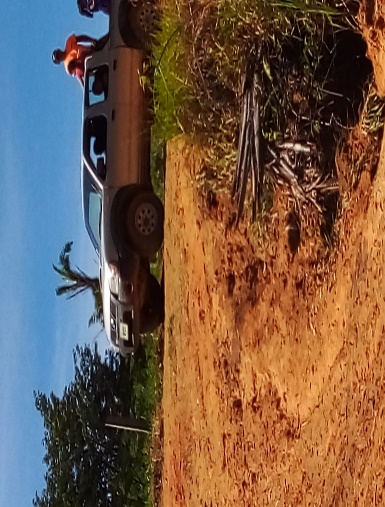 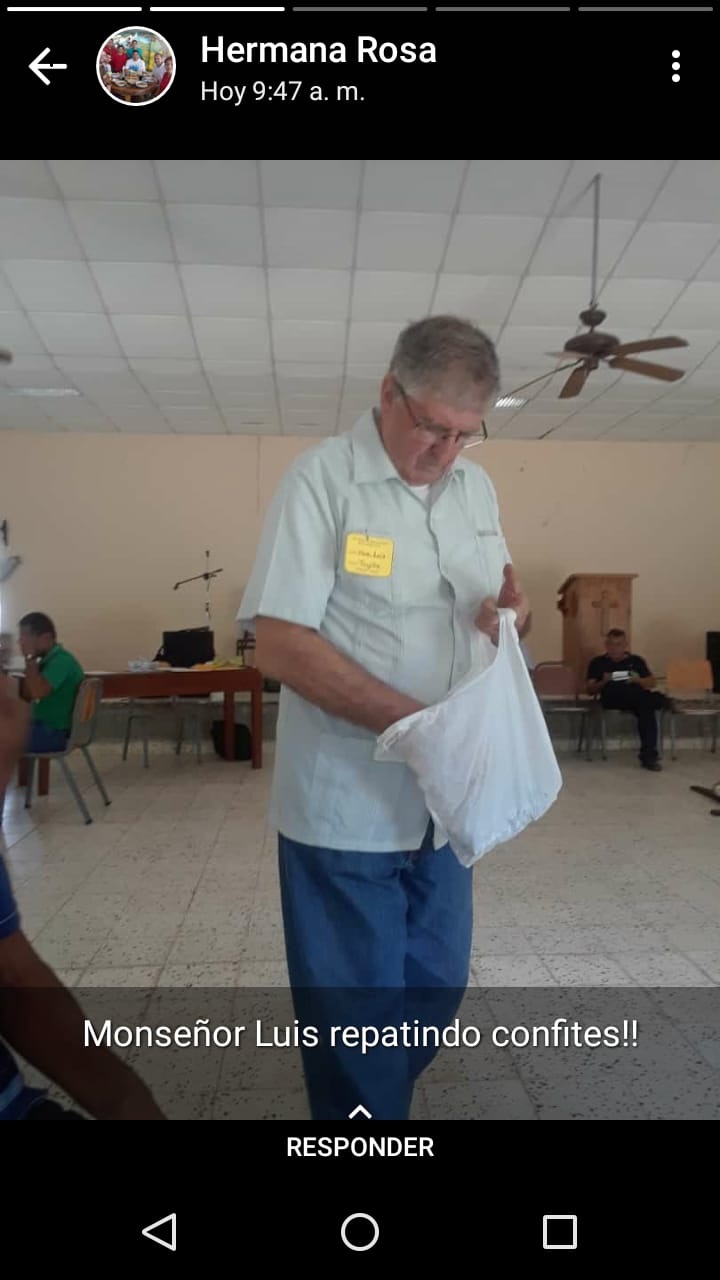 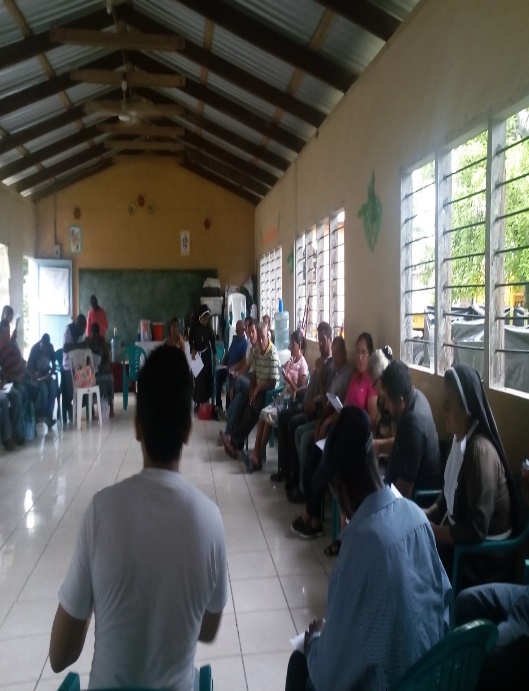 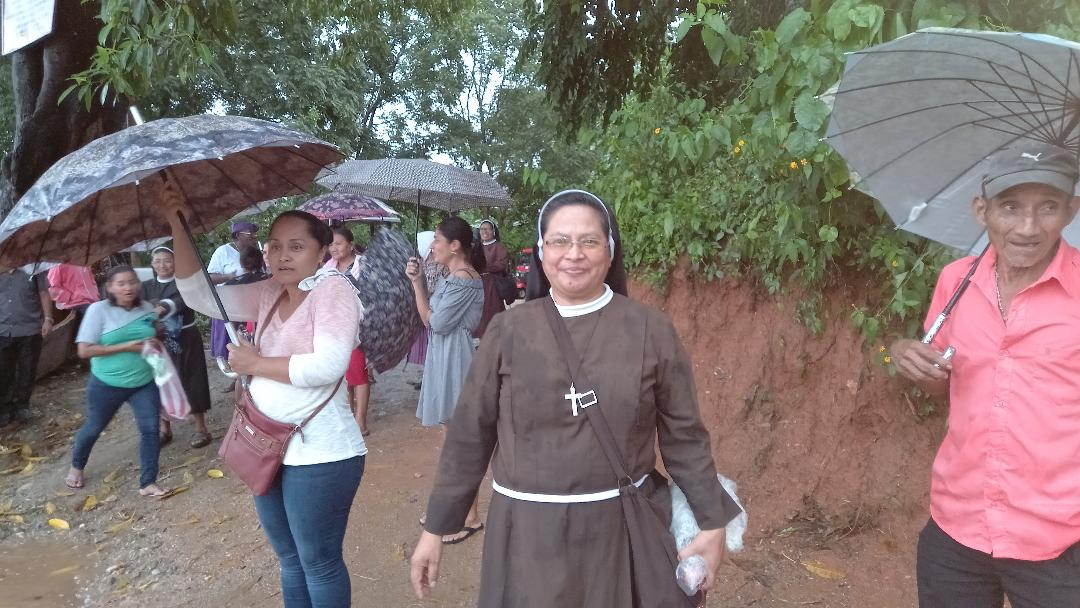 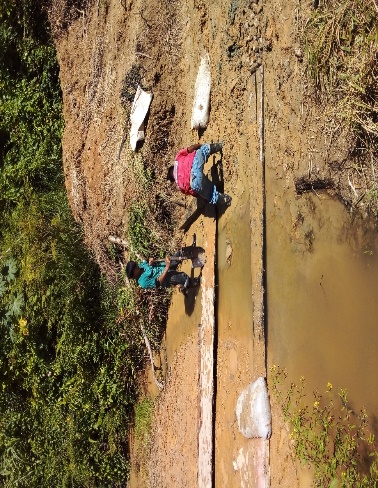 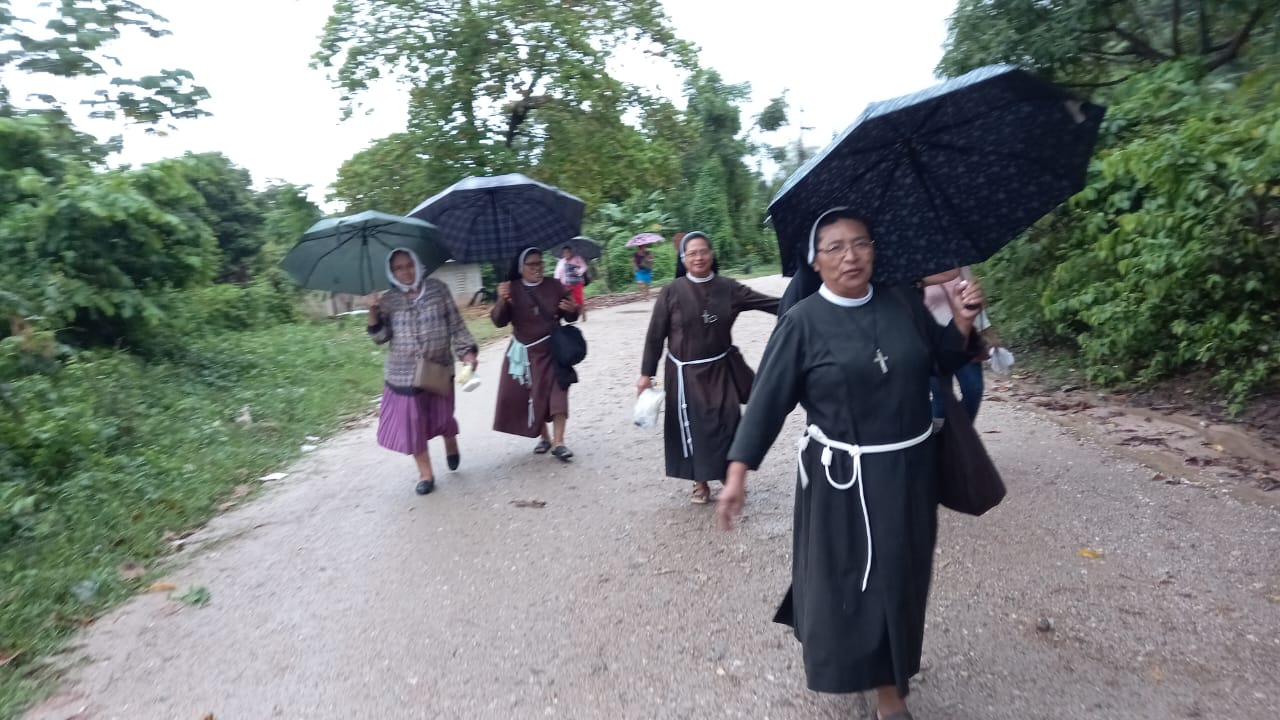 GRACIAS  UNIDAS   EN   ORACION.
“Todo es nada para la gloria de Dios y nuestra santificación.” M.M.
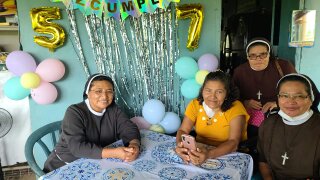 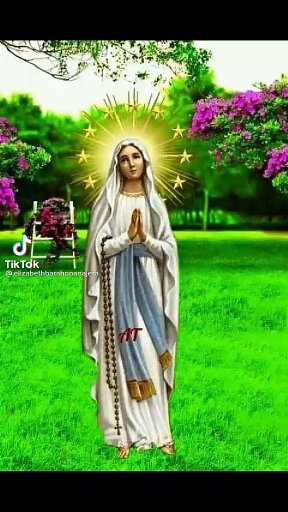 DIOS LES BENDIGA Y ANIMO EN EL AMOR.